ROAD FREIGHT ELECTRIFICATION AROUND THE WORLD USING ELECTRIC ROAD SYSTEMS
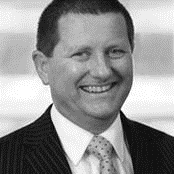 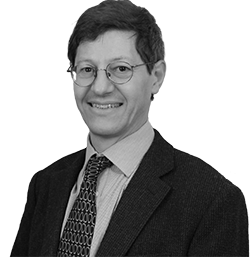 David Cebon
Christopher de Saxe
Daniel Ainalis
John Miles
Parth Deshpande
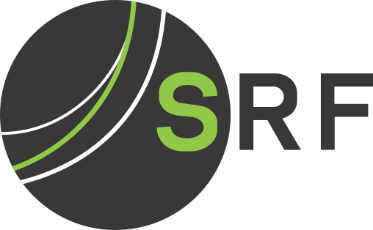 Centre for Sustainable Road Freight
Department of Engineering, University of Cambridge
Road Freight Statistics
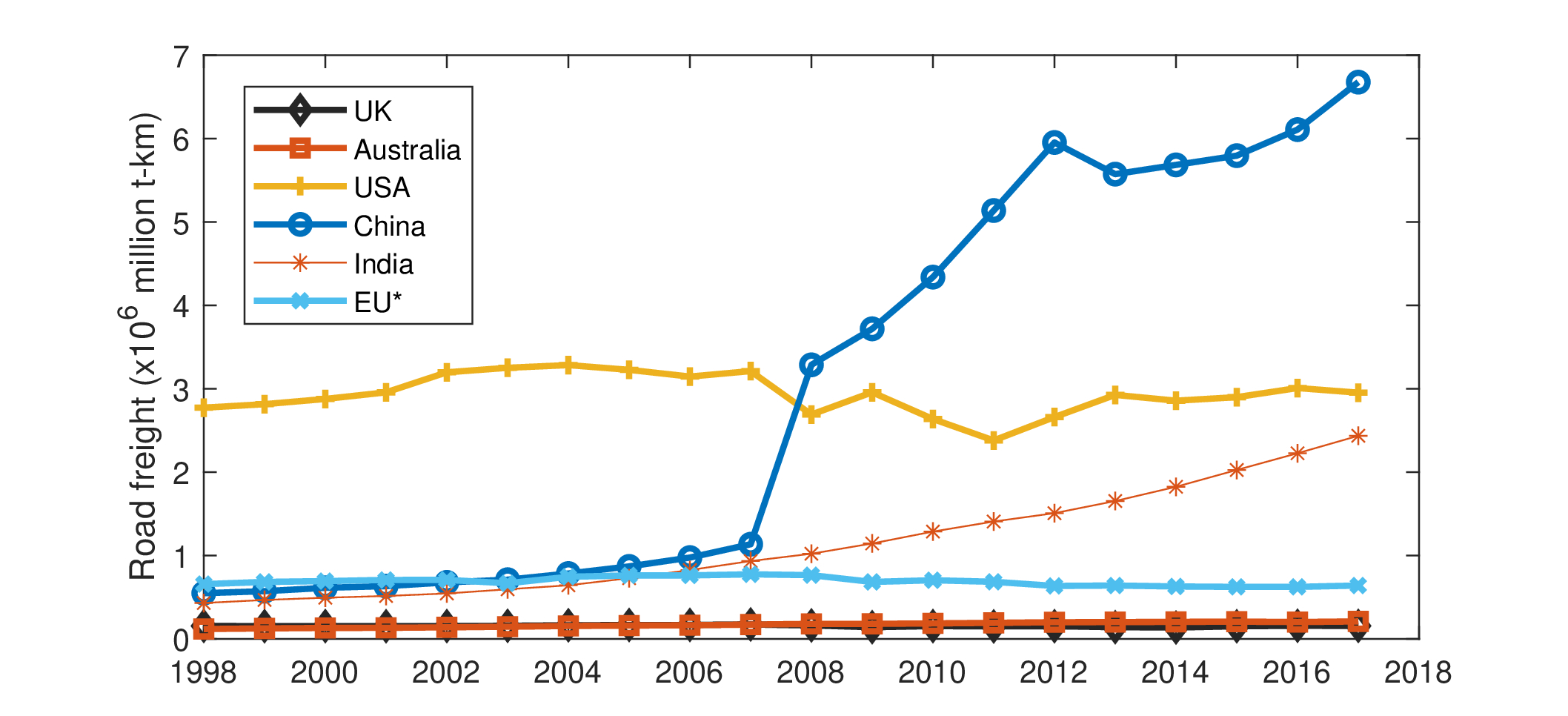 * EU data from major countries, i.e., France, Germany, Italy and Netherlands
Source: OECD https://data.oecd.org/transport/freight-transport.htm
Authors:
P. Deshpande, C. de Saxe, D. Ainalis, J. Miles, D. Cebon
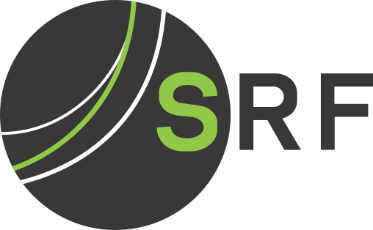 2
Electric Road Systems (ERS)
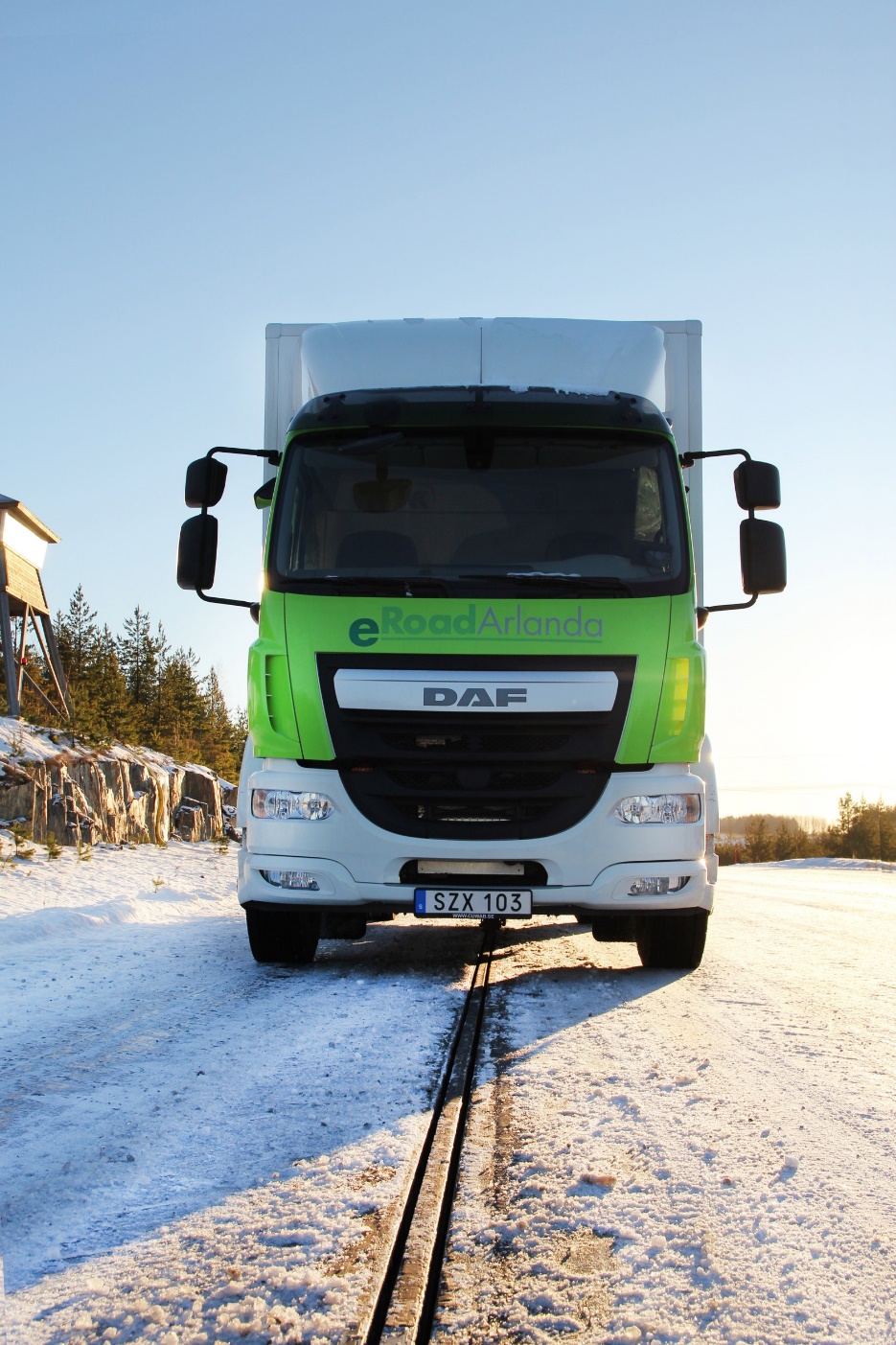 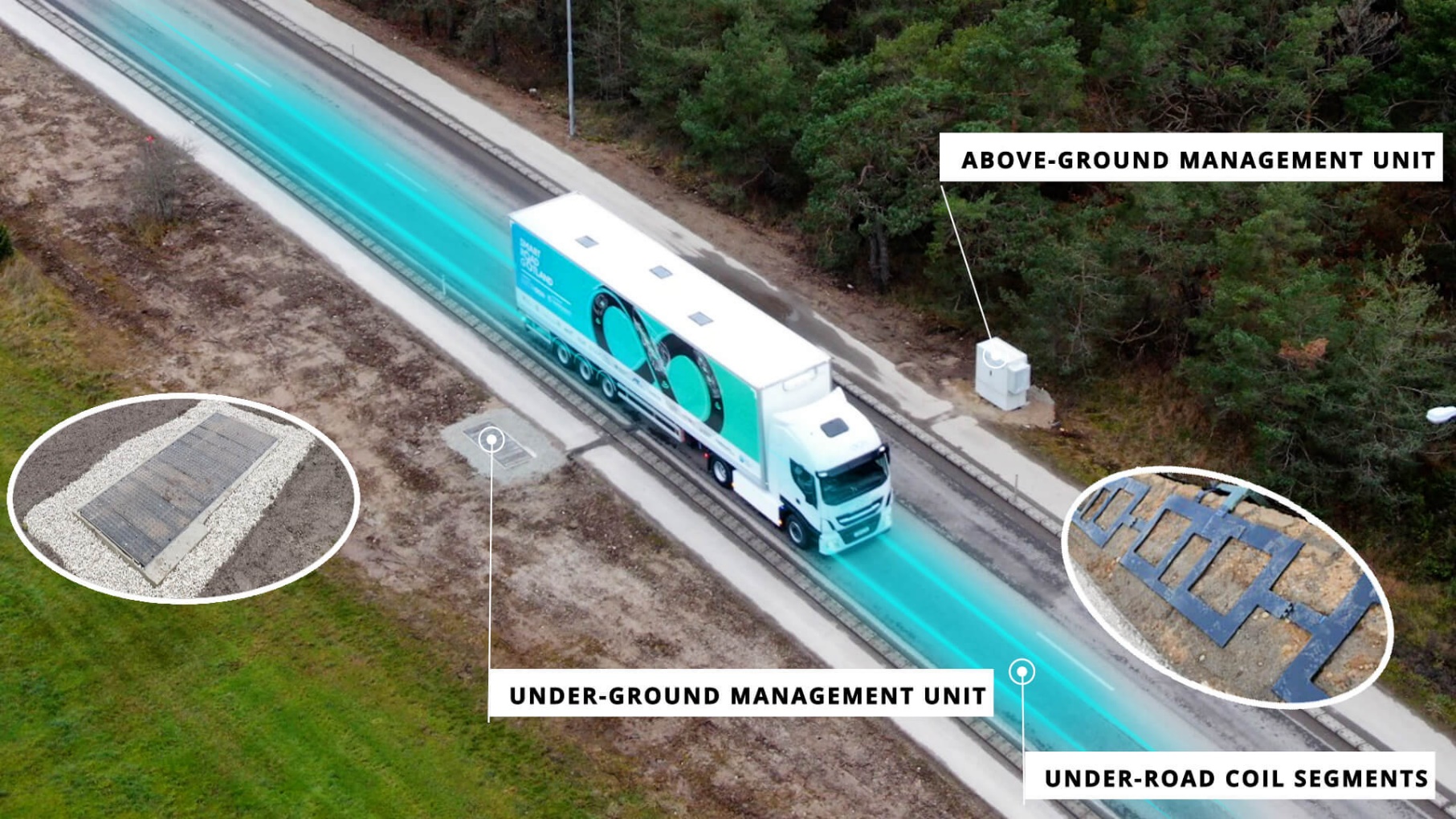 In-road (on-ground) power transfer



Wireless (inductive) power transfer



Overhead catenary cables
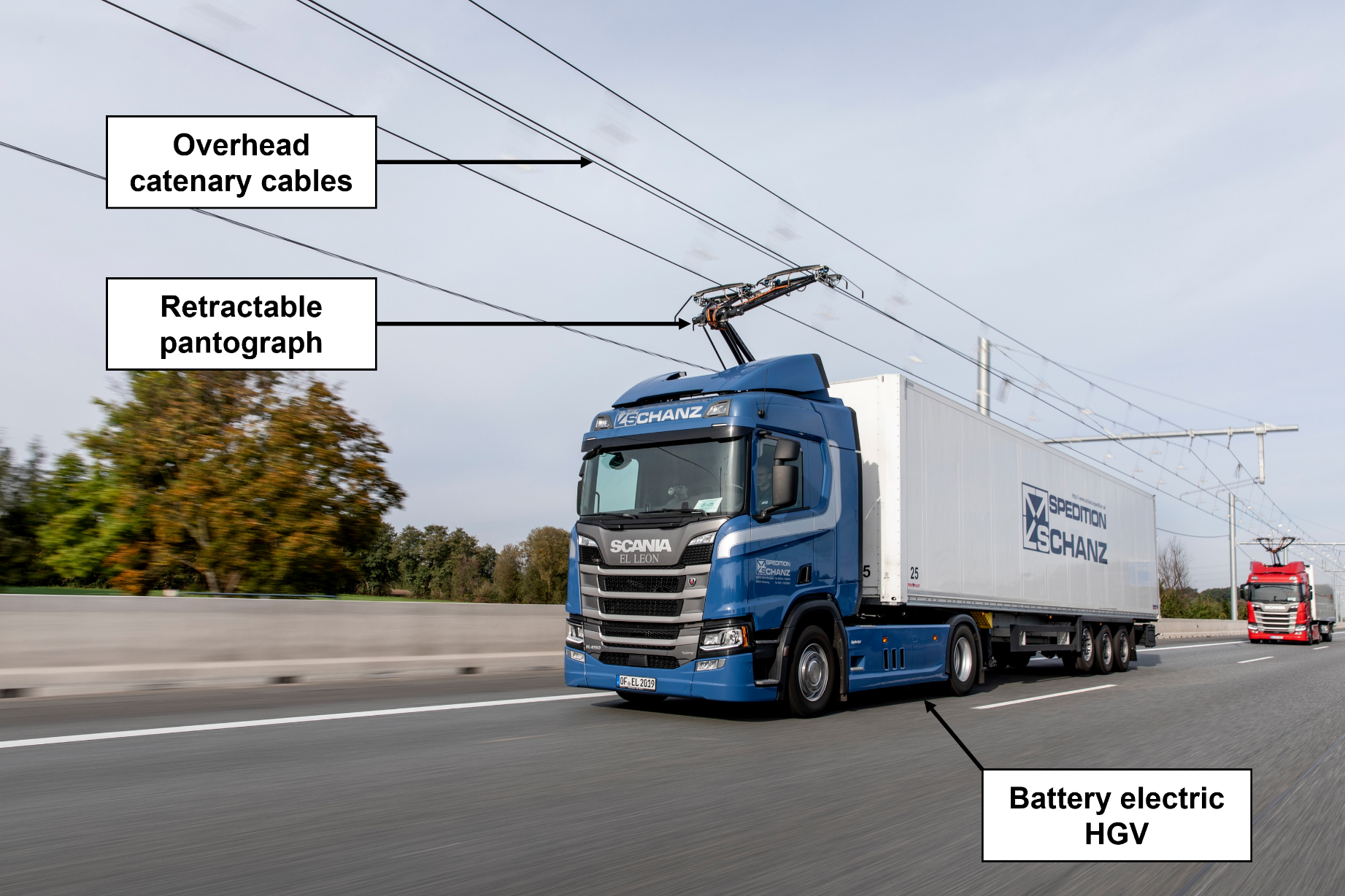 Image Credit: BusinessWire
Image Credit: Dezeen.com
Image Credit: Siemens Mobility GmbH
Authors:
P. Deshpande, C. de Saxe, D. Ainalis, J. Miles, D. Cebon
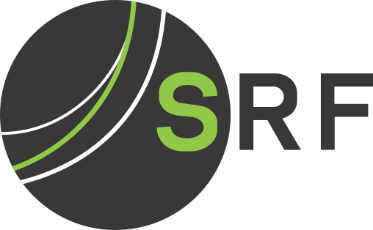 3
Emissions Comparison
Well-to-wheel efficiencies: 23% for FCEV, 70% for BEV, 77% for ERS EV
Diesel well-to-wheel efficiency: 38%; Emissions factor: 0.3 kg-CO2/kWh
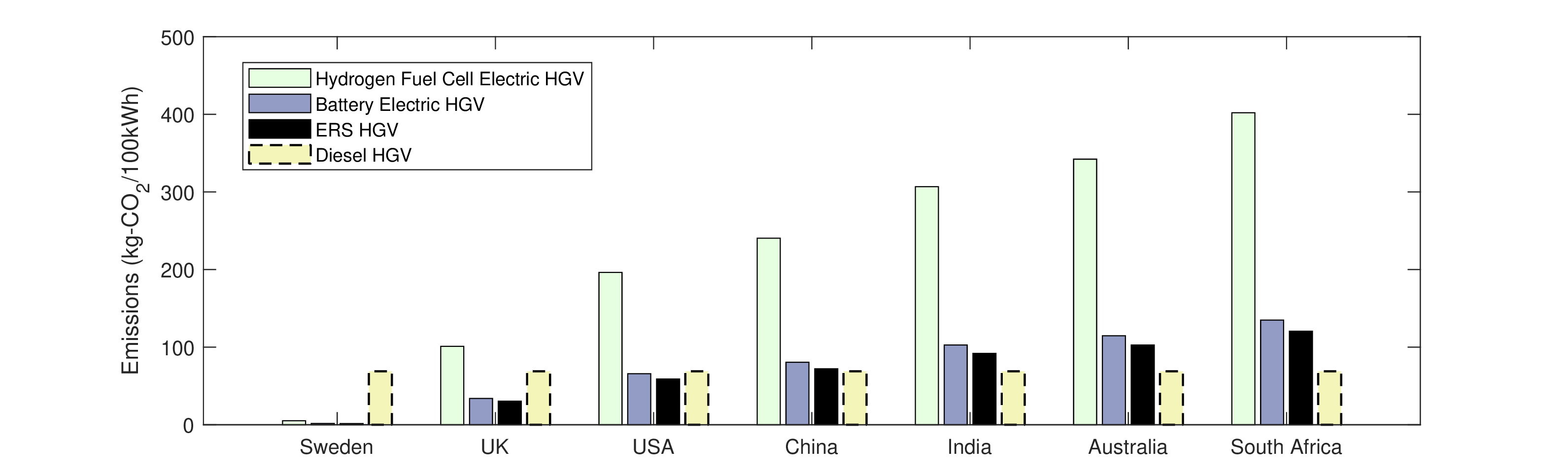 Source: 2020 Grid Electricity Emissions Factors v1.4 www.carbonfootprint.com | Emissions subject to change
Authors:
P. Deshpande, C. de Saxe, D. Ainalis, J. Miles, D. Cebon
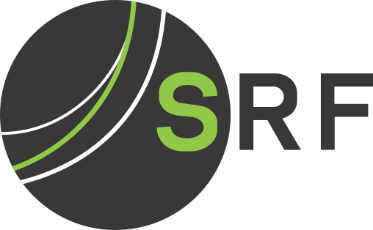 4
ERS Cost Breakeven Model
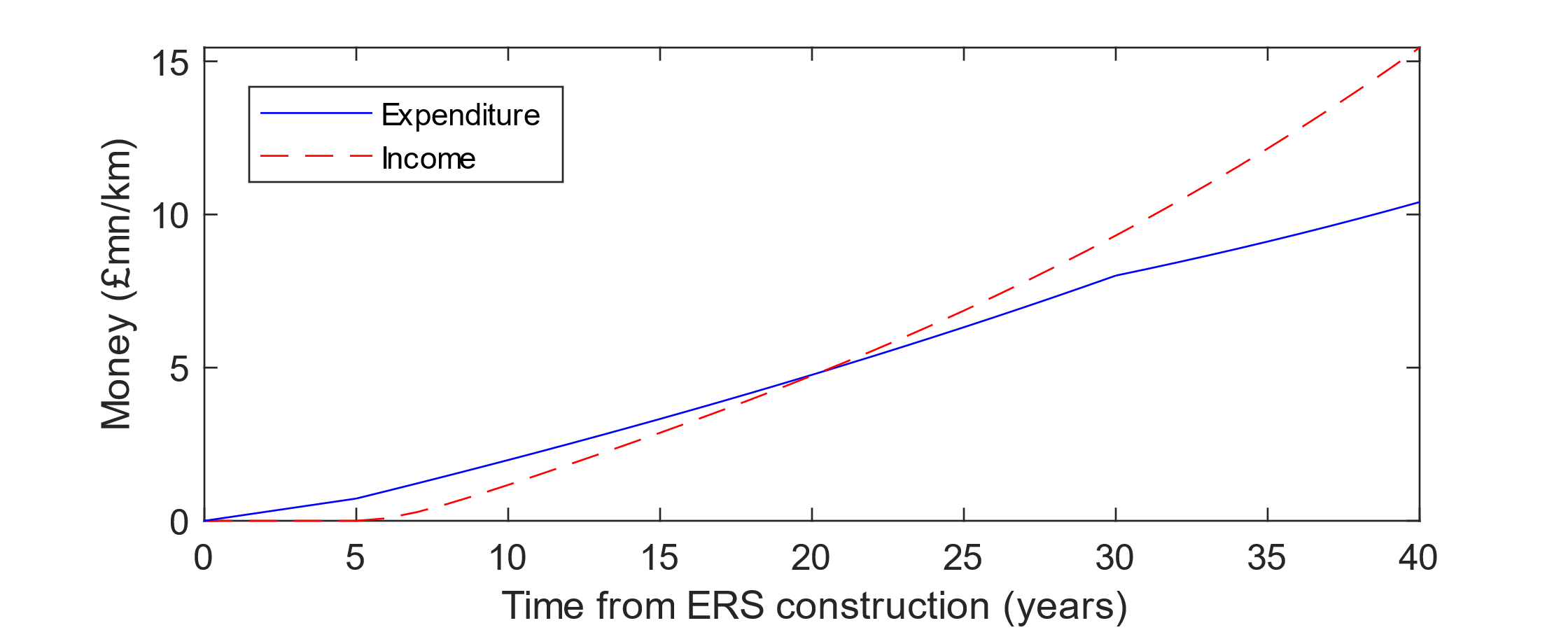 Time (years)
Ref: Parth Deshpande et al. (2023), “A breakeven cost analysis framework for electric road systems”, Transportation Research Part D: Transport and Environment, ﻿103870.
Authors:
P. Deshpande, C. de Saxe, D. Ainalis, J. Miles, D. Cebon
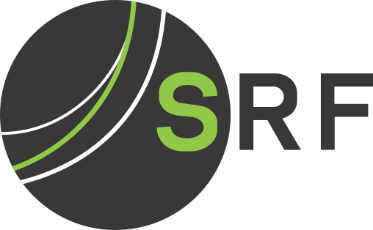 5
ERS Cost Breakeven Model
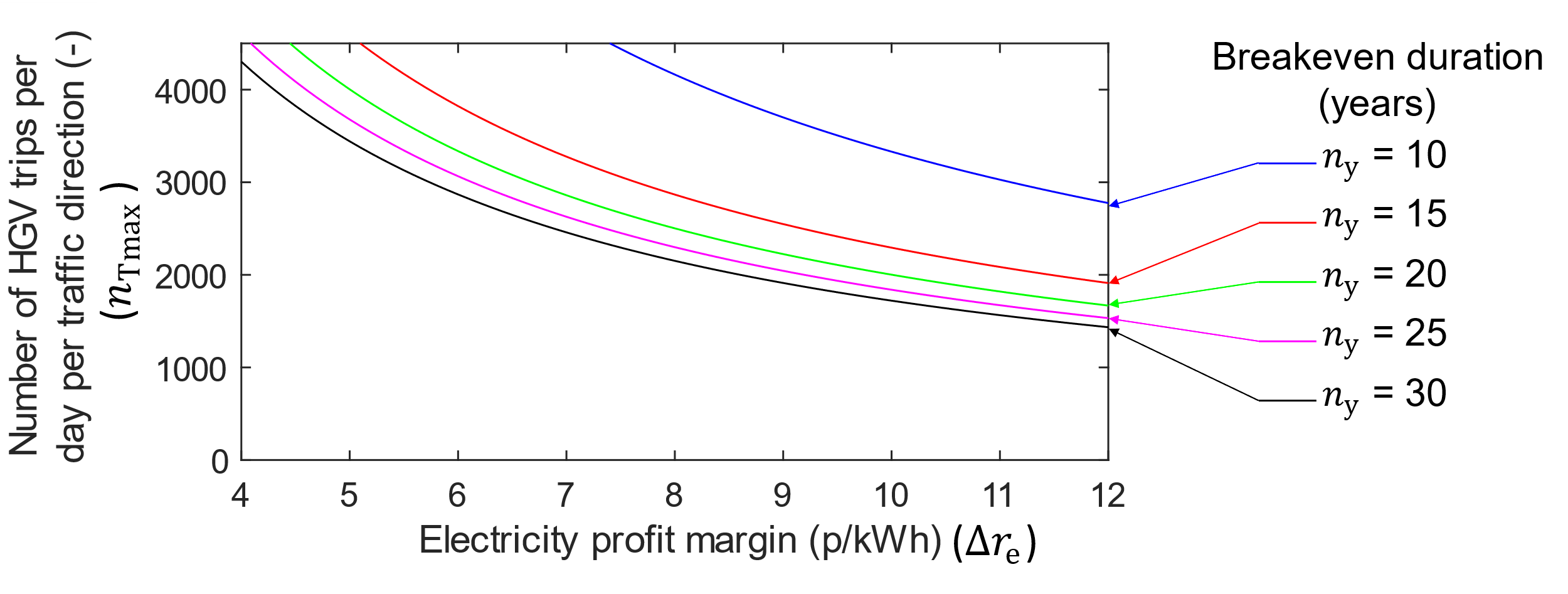 Authors:
P. Deshpande, C. de Saxe, D. Ainalis, J. Miles, D. Cebon
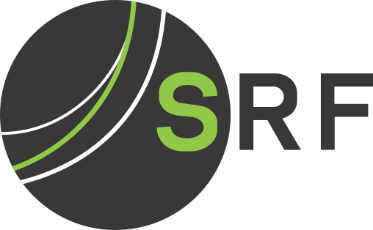 6
ERS Cost Breakeven Results
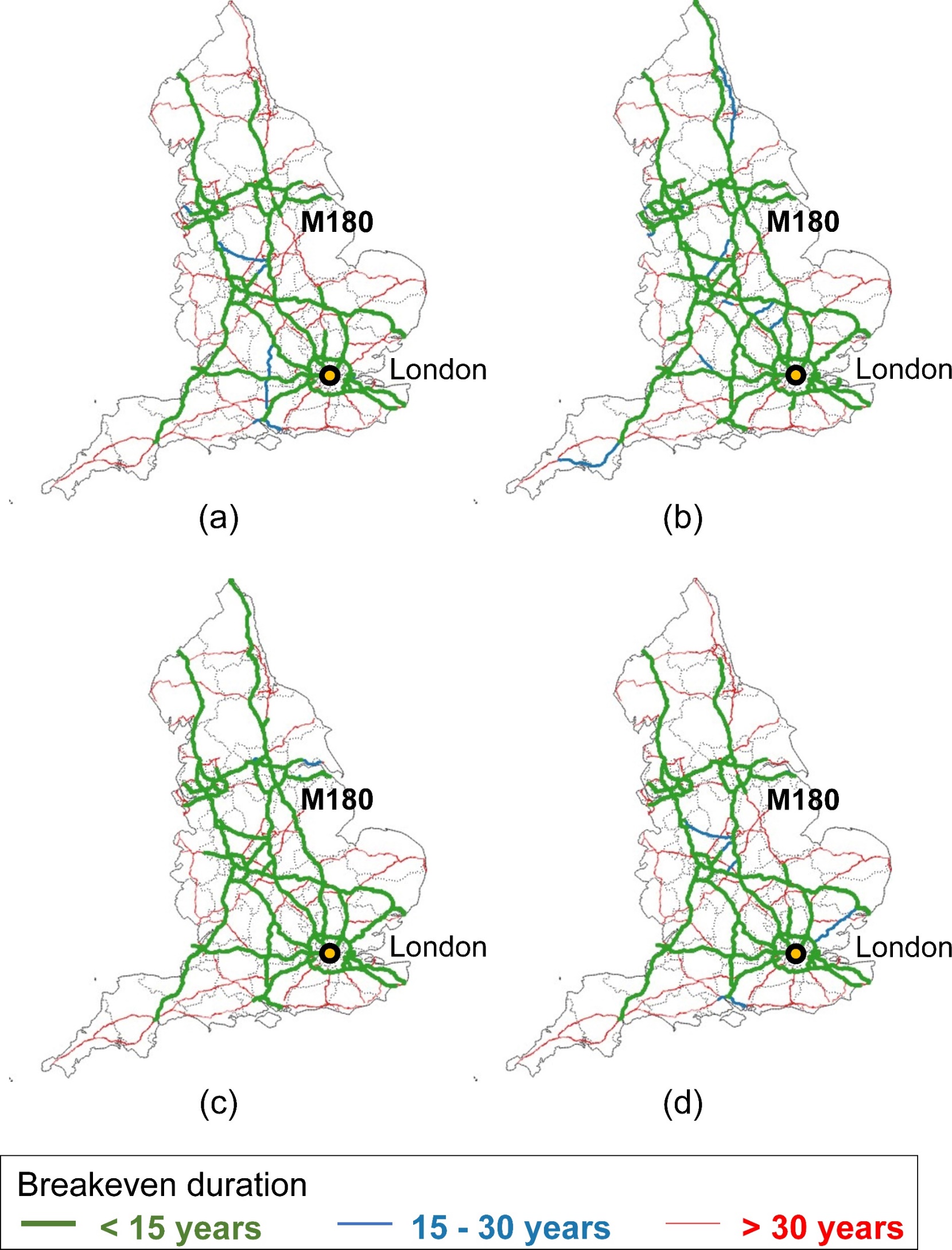 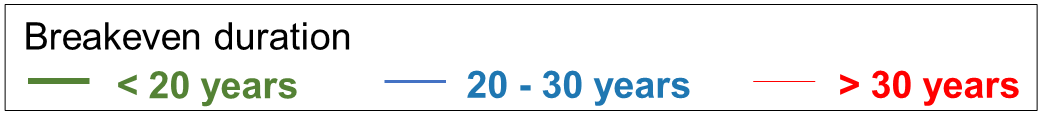 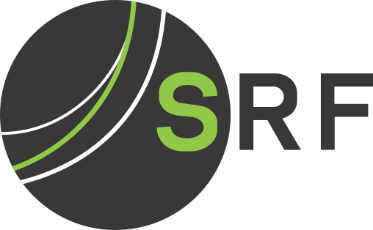 7
ERS Cost Breakeven Results
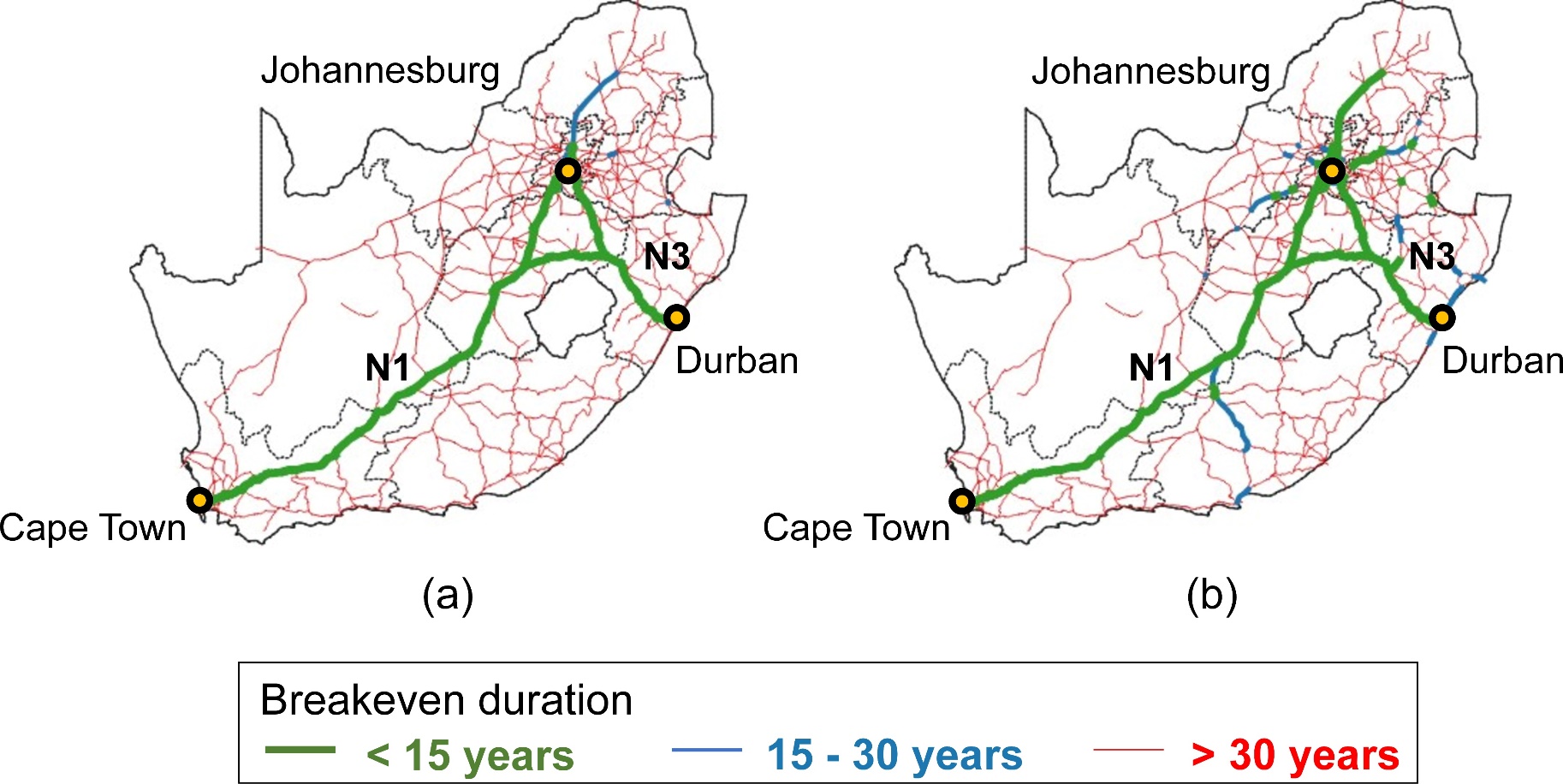 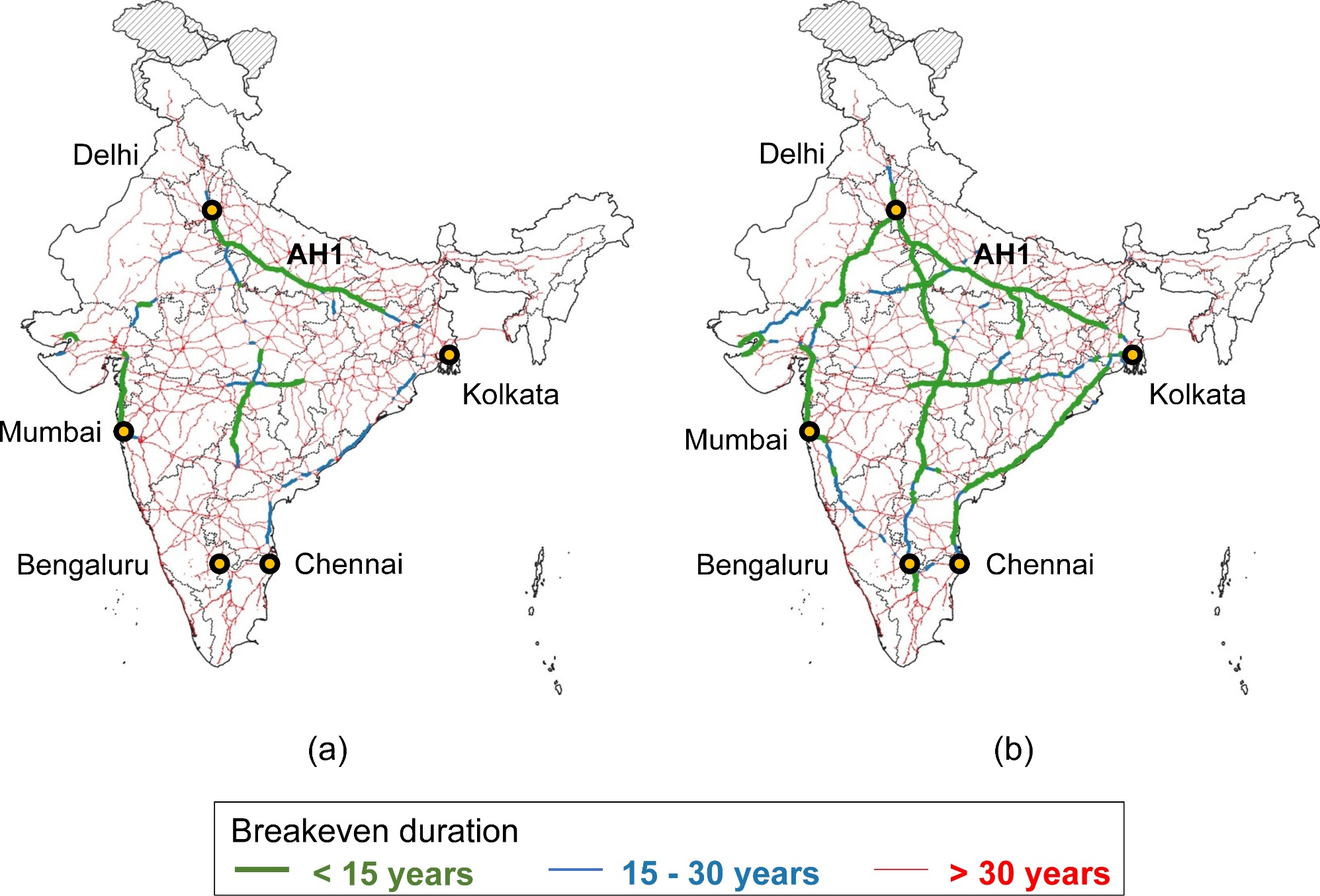 South Africa – ERS Cost: £1.8m / km
France – ERS Cost: £2m / km
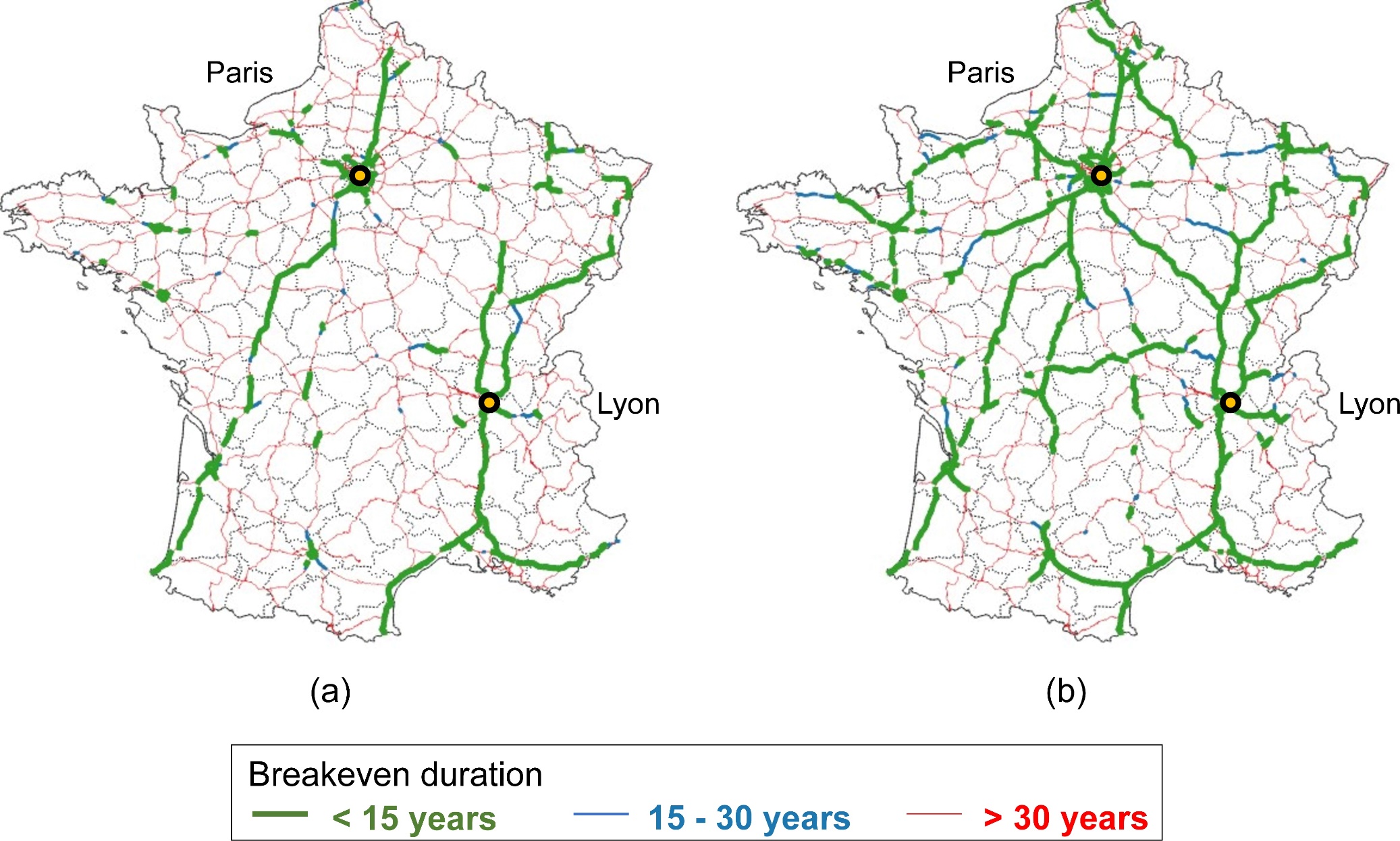 India – ERS Cost: £1.8m / km
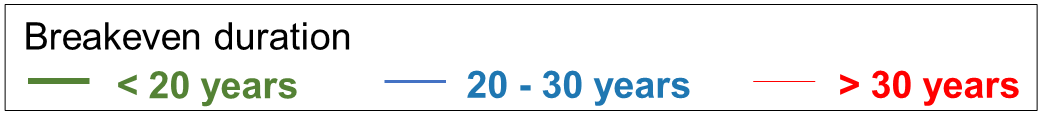 Authors:
P. Deshpande, C. de Saxe, D. Ainalis, J. Miles, D. Cebon
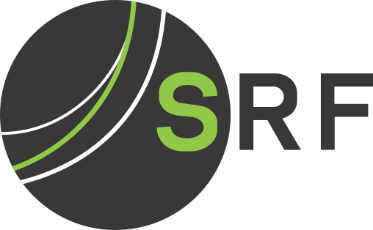 8
Journey Analysis Methodology
Origin and destination
Rest stop locations and durations
ERS locations
SRF Drive Cycle Synthesiser
Routing using
HERE Maps API
Adding stop locations as via points
Generating static charging signal
Generating ERS on/off signal
Driver and Vehicle Model
Driver behaviour
Vehicle systems:
Motor, inverter, transmission
Battery charging model
Energy consumption calculation
Battery dip
Energy consumption
Drive cycle
Ref: Christopher de Saxe et al. (2023), “An electric road system or big batteries: Implications for UK road freight”, Transportation Engineering, 100210.
Authors:
P. Deshpande, C. de Saxe, D. Ainalis, J. Miles, D. Cebon
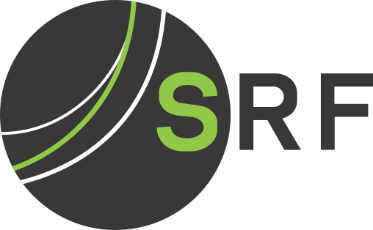 9
Case Study – Single Corridor (Canada)
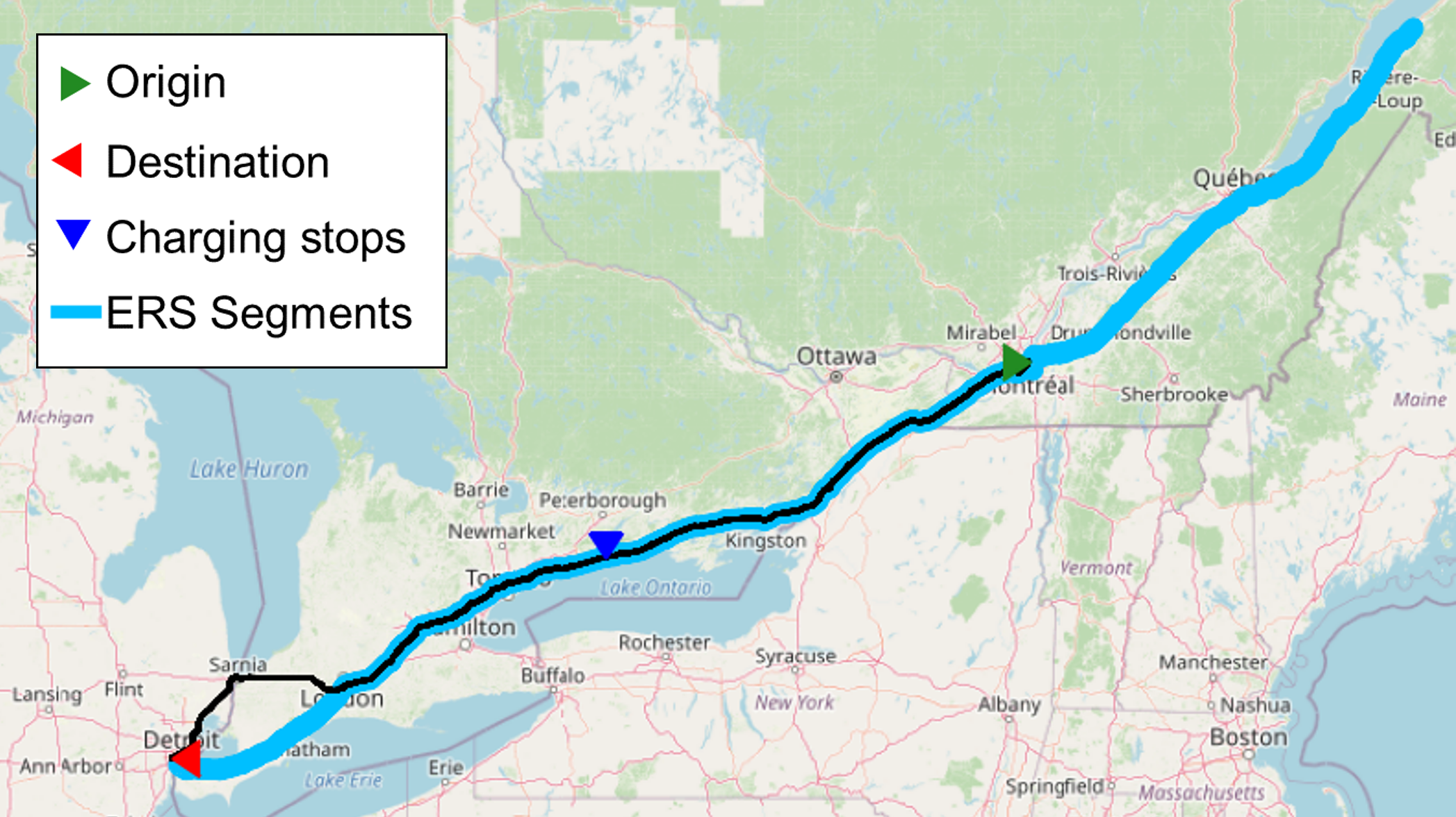 Authors:
P. Deshpande, C. de Saxe, D. Ainalis, J. Miles, D. Cebon
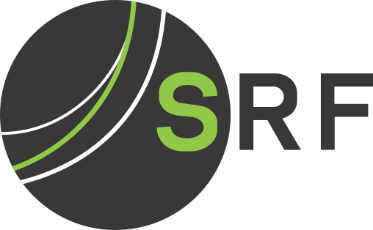 10
Case Study – Single Corridor (Canada)
Elevation
Speed
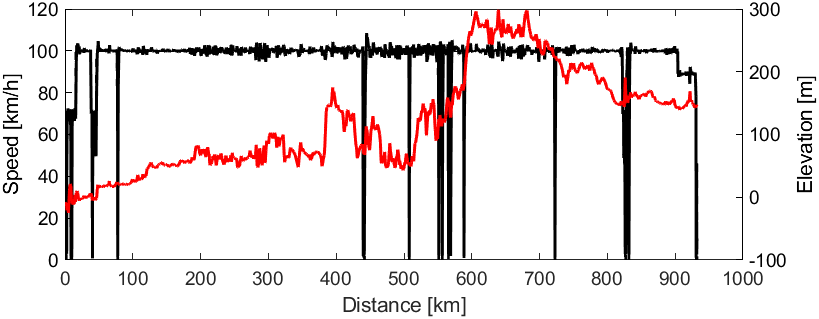 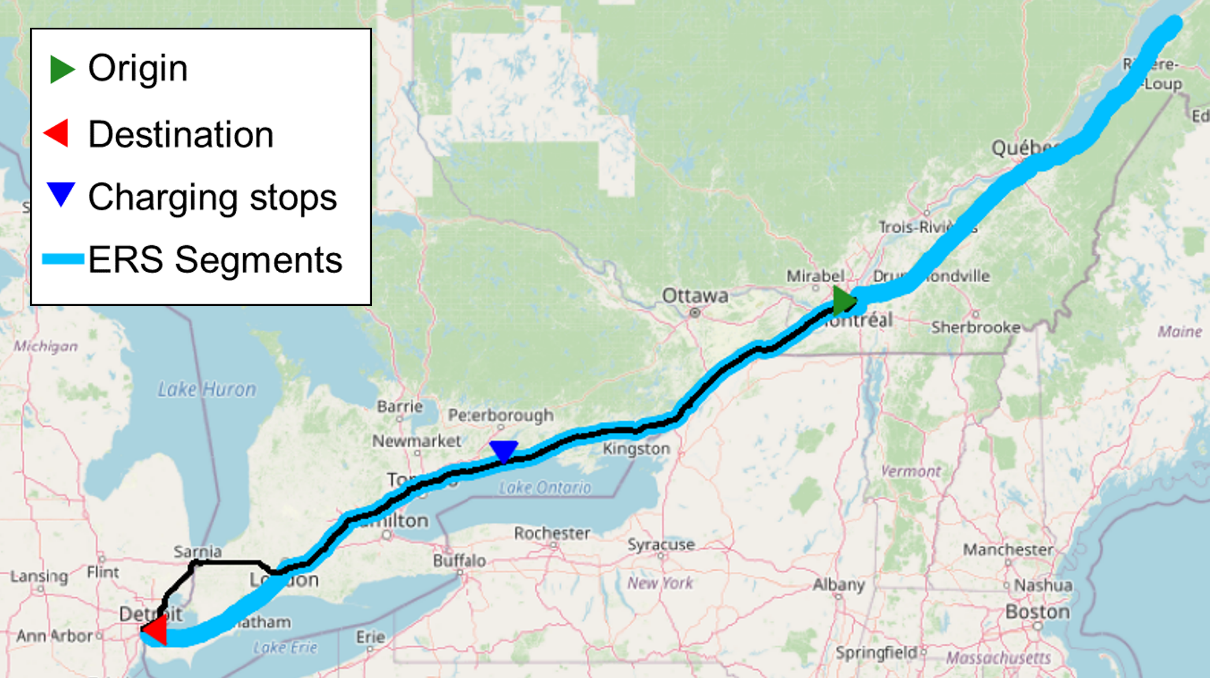 Drive Cycle
Battery dip
(static charging)
Battery dip
(ERS charging)
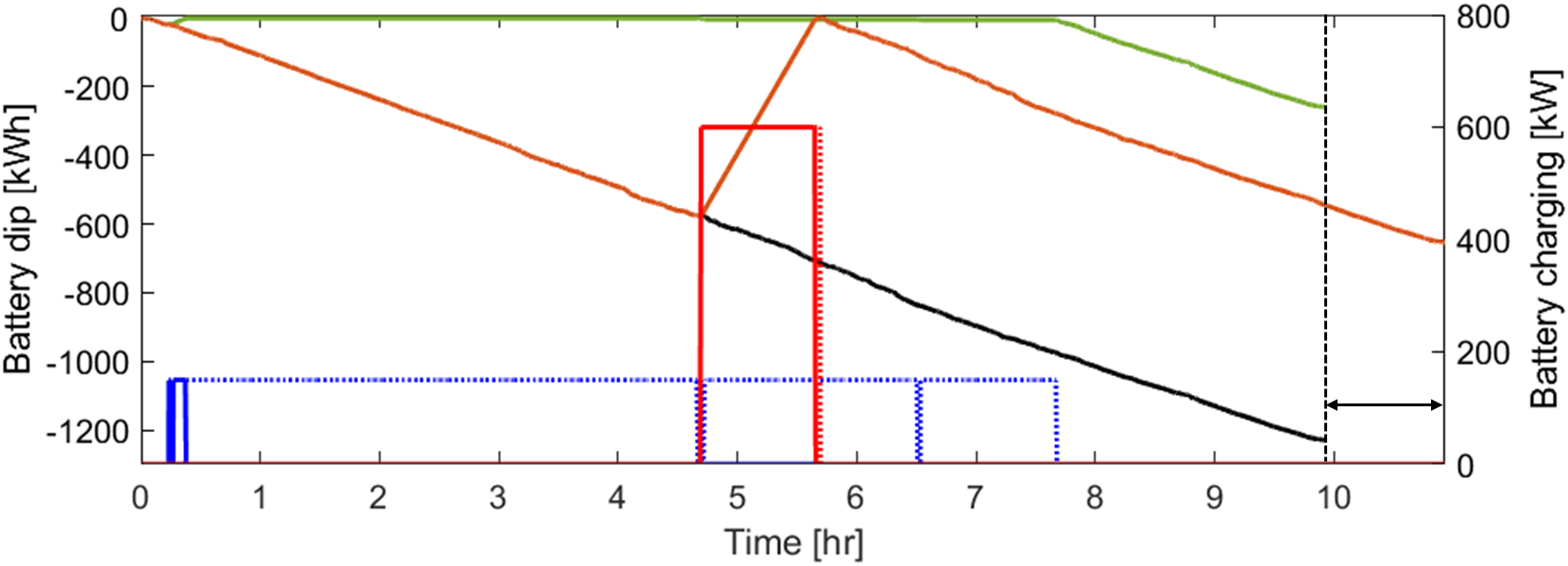 Battery dip
(no charging)
Battery Dip
Static charging
(600 kW)
ERS charging
(150 kW)
Extra journey time due to charging stop
11
Case Study – Single Corridor (Canada)
Battery dip
(static charging)
Battery dip
(ERS charging)
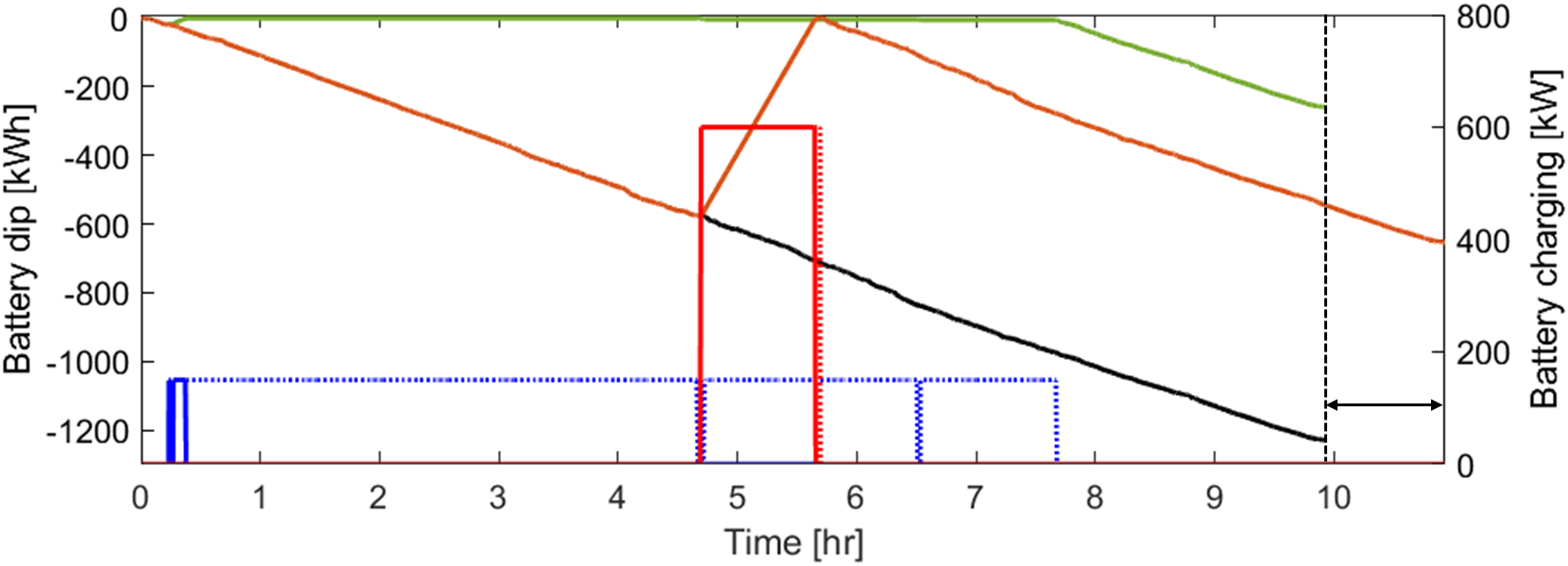 Battery dip
(no charging)
Battery Dip
Static charging
(600 kW)
ERS charging
(150 kW)
Extra journey time due to charging stop
Assumptions:
Tesla Semi – 36 tonnes gross, 12 tonnes tare (tractor), 4 tonnes (empty trailer)
Coefficient of drag: 0.36 (lower than most trucks)
Battery energy density: 0.186 kWh/kg
Battery size required = Lowest battery dip / 0.8
Authors:
P. Deshpande, C. de Saxe, D. Ainalis, J. Miles, D. Cebon
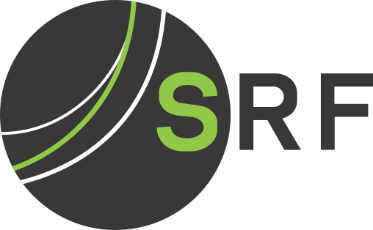 12
Case Study – Single Corridor (Canada)
Battery dip
(static charging)
Battery dip
(ERS charging)
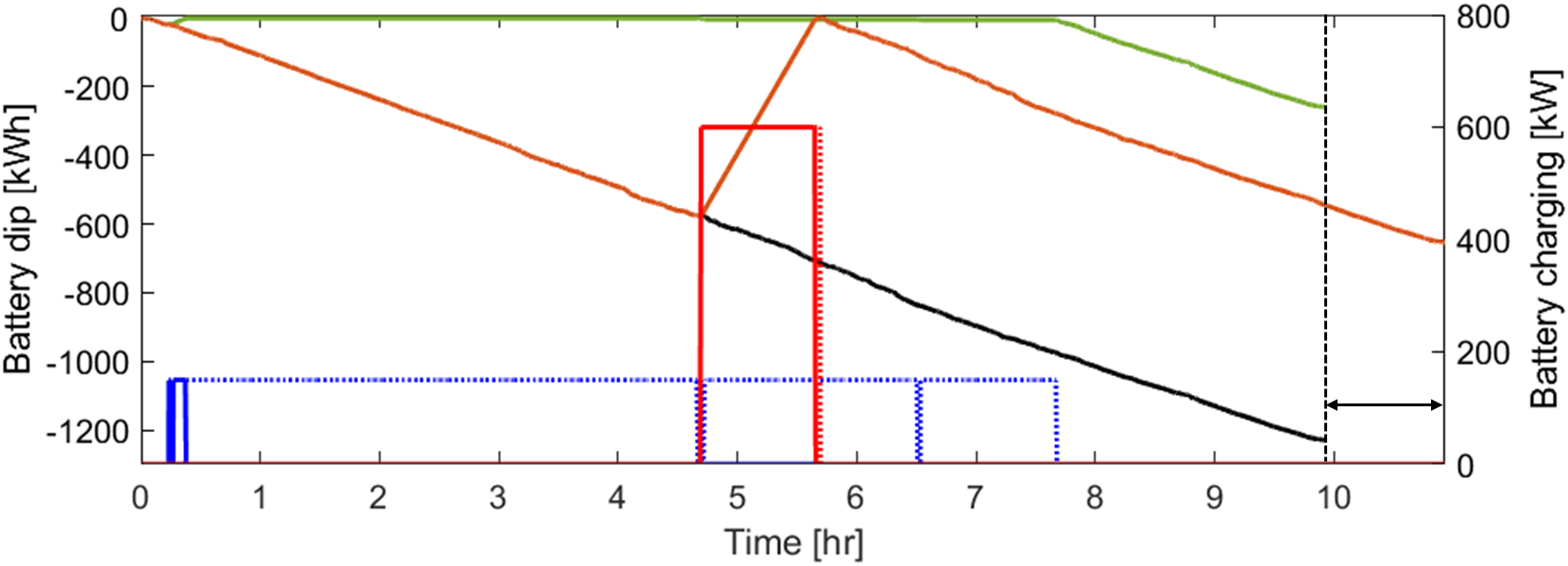 Battery dip
(no charging)
Battery Dip
Static charging
(600 kW)
ERS charging
(150 kW)
Extra journey time due to charging stop
Authors:
P. Deshpande, C. de Saxe, D. Ainalis, J. Miles, D. Cebon
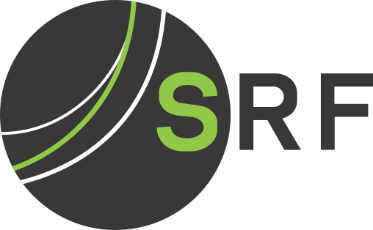 #similar to diesel HGV assuming no other stops.
*assuming an 850 kWh battery with the current charging strategy.
13
Case Study – South Africa Long-Haul
Logistics company based in South Africa
Route: Durban to Pretoria via Johannesburg
Total distance: 675 km in 1 day
44 tonne HGV
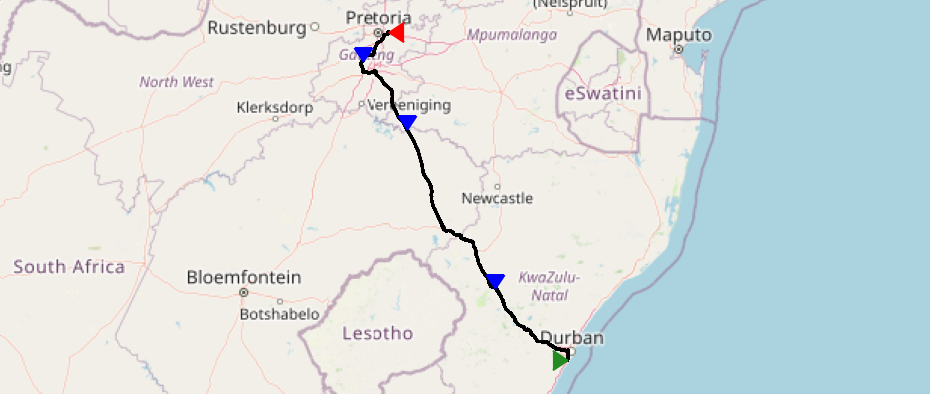 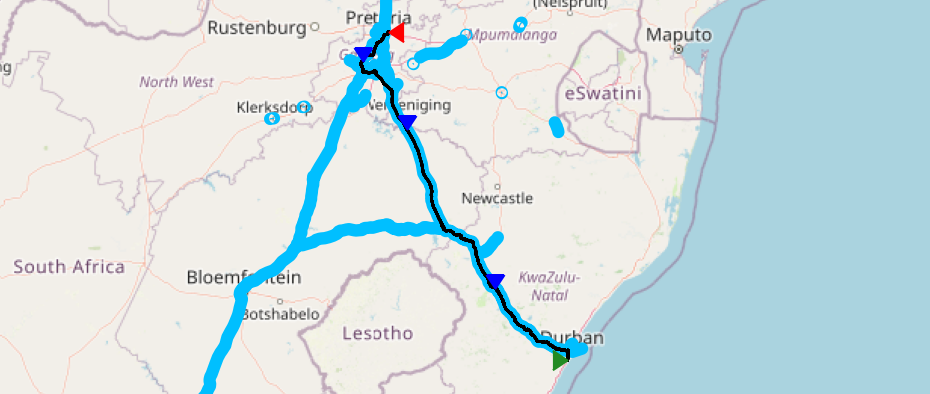 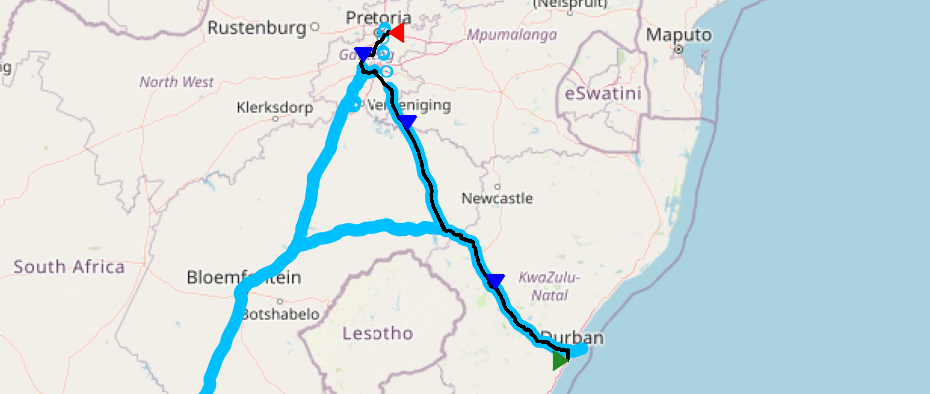 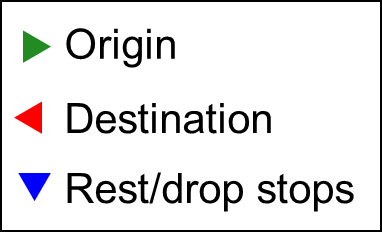 SC: static charging at rest stops, DC: static charging at drop locations.
Authors:
P. Deshpande, C. de Saxe, D. Ainalis, J. Miles, D. Cebon
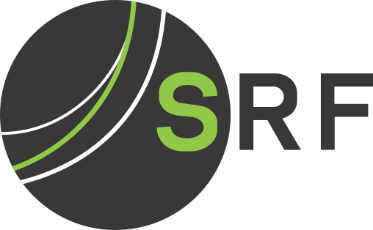 14
Case Study – South Africa Multi-Day
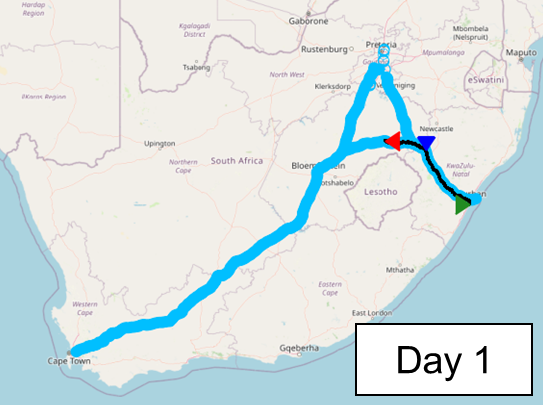 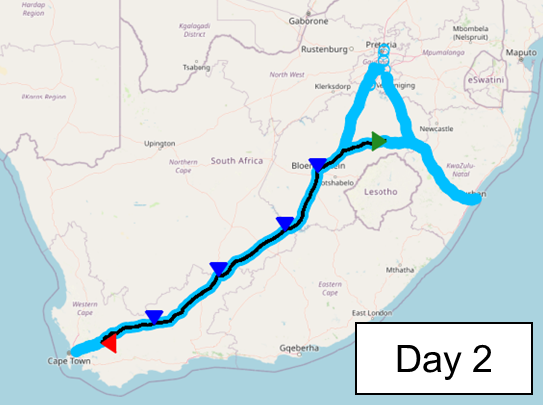 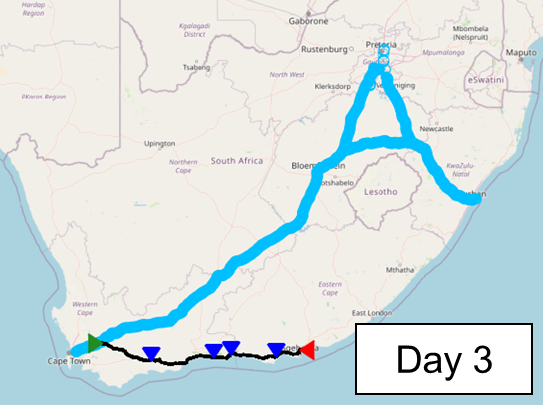 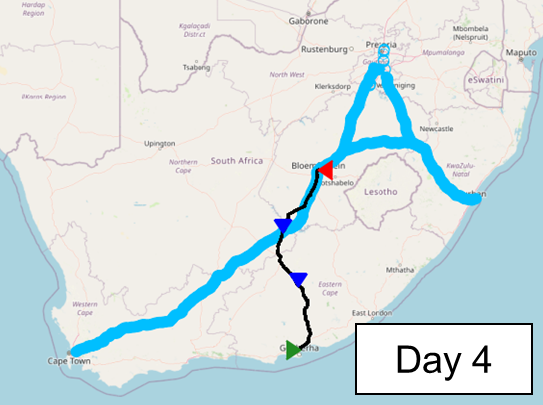 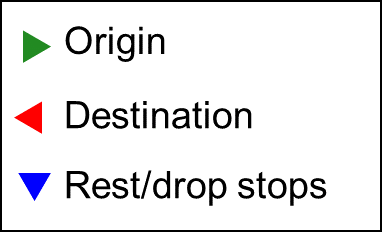 More off-ERS journeys: need large batteries, more charging stops or range extenders.
SC: static charging at rest stops.
Authors:
P. Deshpande, C. de Saxe, D. Ainalis, J. Miles, D. Cebon
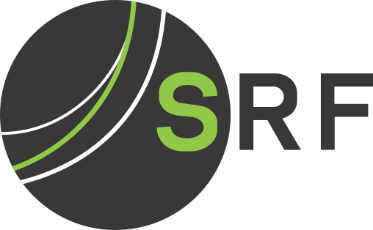 15
Case Study – UK Multi-Drop Journeys
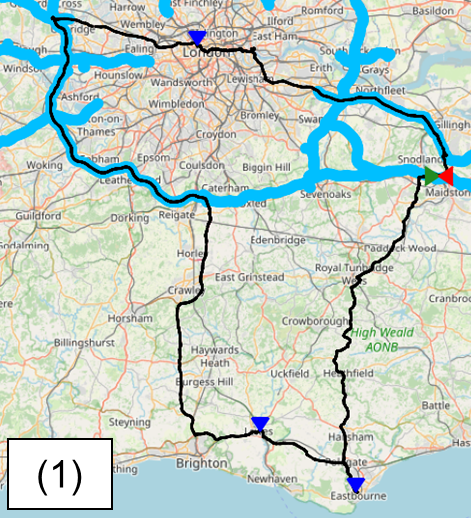 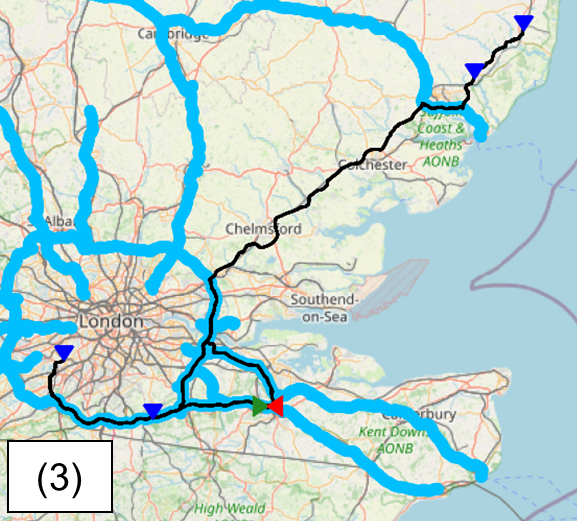 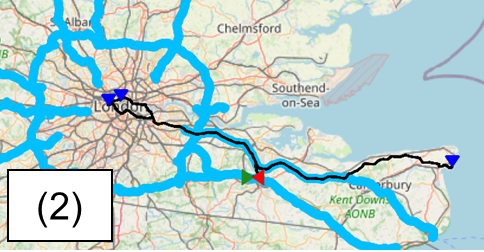 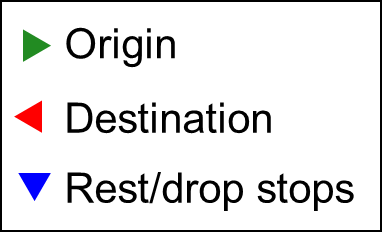 SC: static charging at rest stops
DC: static charging at drop locations.
Authors:
P. Deshpande, C. de Saxe, D. Ainalis, J. Miles, D. Cebon
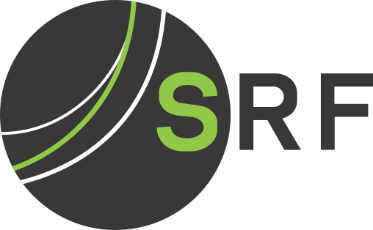 16
Conclusions
ERS can electrify major freight routes in these countries with economic feasibility
Differences in countries in terms of geographic distribution of road freight and economics
Potential decarbonisation solutions: a mix of what is presented here
This analysis acts as a base for governments to promote Electric Road Systems
Future Work
Evaluating battery swapping, pony express and range extenders
Modelling multiple journeys for determining optimal charging strategies
Authors:
P. Deshpande, C. de Saxe, D. Ainalis, J. Miles, D. Cebon
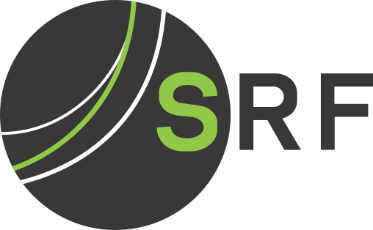 17
Thank You!
Parth Deshpande
prd41@cam.ac.uk | www.eng.cam.ac.uk/profiles/prd41
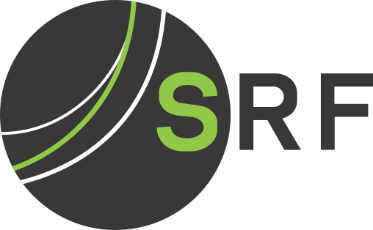 Centre for Sustainable Road Freight
Department of Engineering, University of Cambridge
www.csrf.ac.uk
18
Appendix: ERS Cost Breakeven Model
Aim: To determine number of trucks required for cost breakeven
For 1 km of ERS:
Expenditure:
Infrastructure (£2m) on loan
Maintenance (5%)
Profit:
Electricity selling (7p/kWh)- Depends on number of trucks
Annual loan instalment fraction
Number of years for breakeven
Number of years for ERS construction
Annual maintenance cost fraction
Capital cost of ERS (£/km)
Maximum number of trucks
Max. number of trucks (1/day)
Number of years for 98% ERS usage
Number of days of ERS use per year
Energy transferred per vehicle (kWh/km)
Number of days of ERS usage (days/year)
Ramp-up curve for number of trucks using the ERS
Energy transferred per vehicle (kWh/km)
(= Max. power / average speed)
Electricity profit margin (pence/kWh)
Energy efficiency of freight (kWh/t-km)
Annual freight flow (t/year)
^ In terms of freight flow
Ref: Parth Deshpande et al. (2023), “A breakeven cost analysis framework for electric road systems”, Transportation Research Part D: Transport and Environment, ﻿103870.
Authors:
P. Deshpande, C. de Saxe, D. Ainalis, J. Miles, D. Cebon
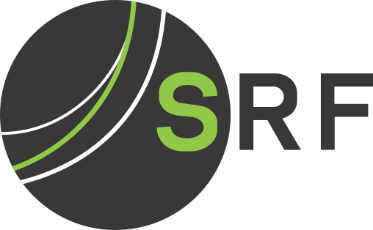 19